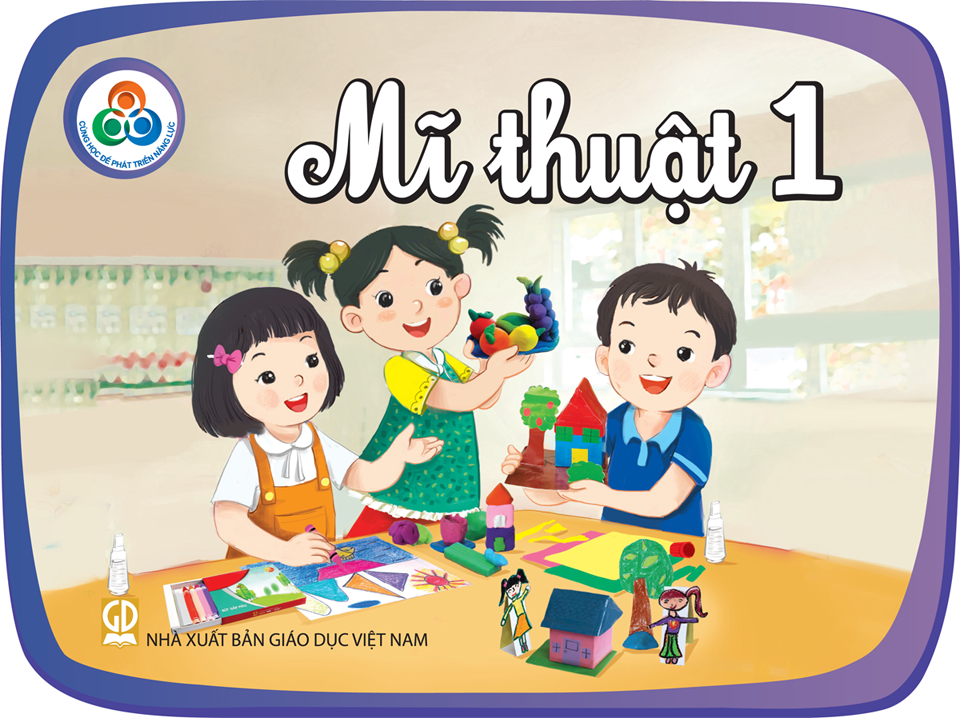 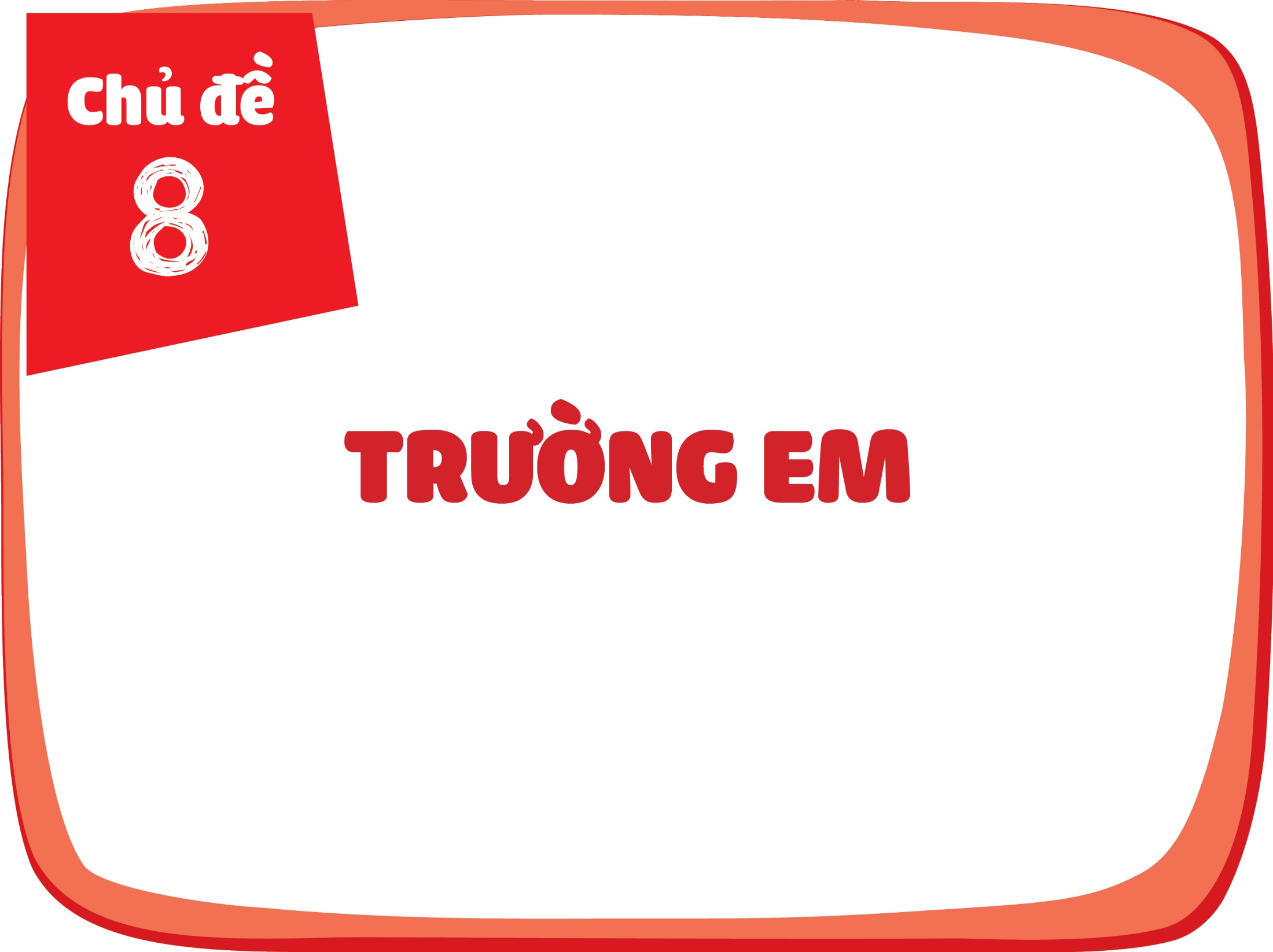 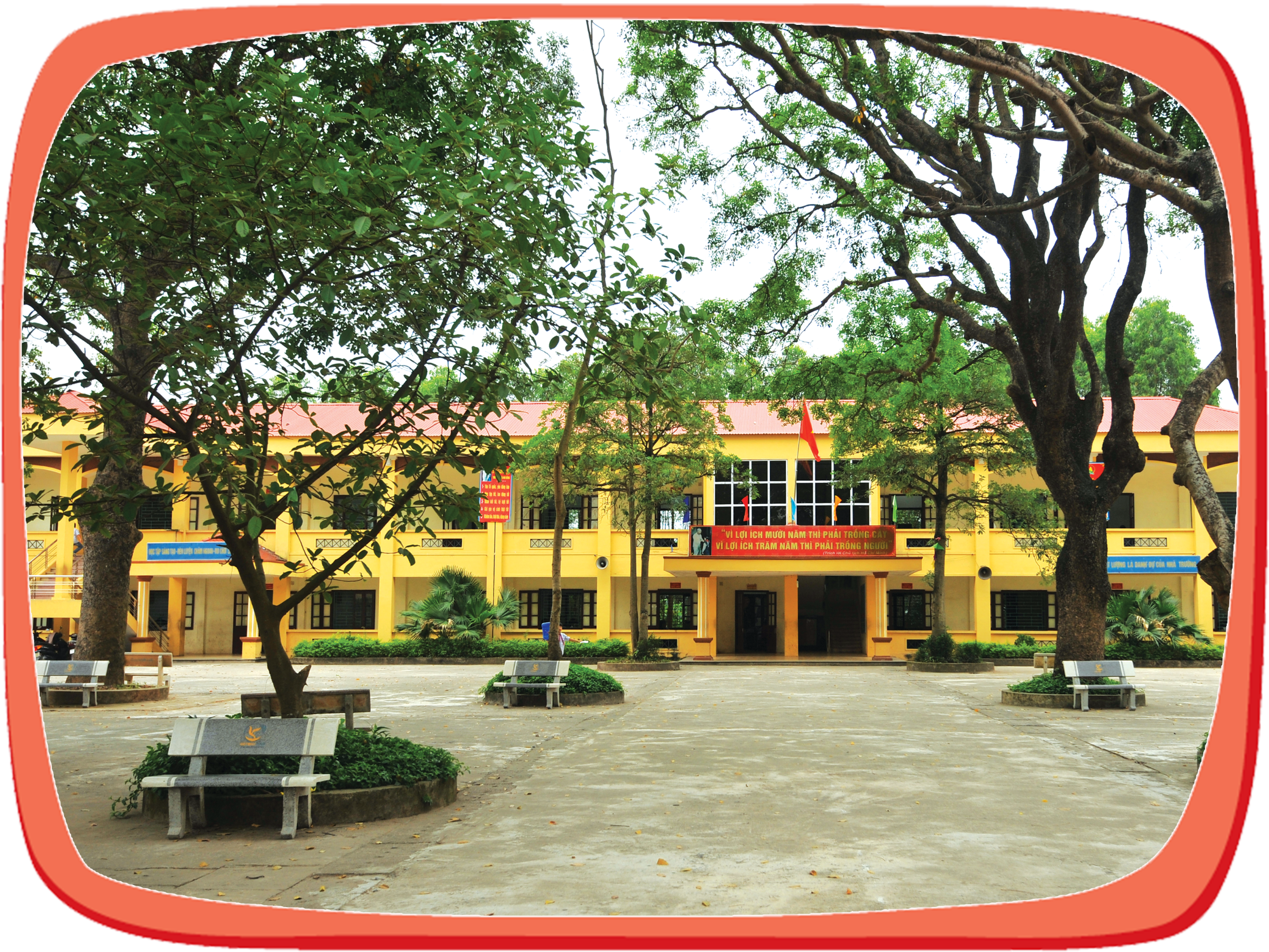 Sân trường. Ảnh: Đức Minh
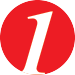 Nói với bạn về hình ảnh ngôi trường và hoạt động
của học sinh ở trường.
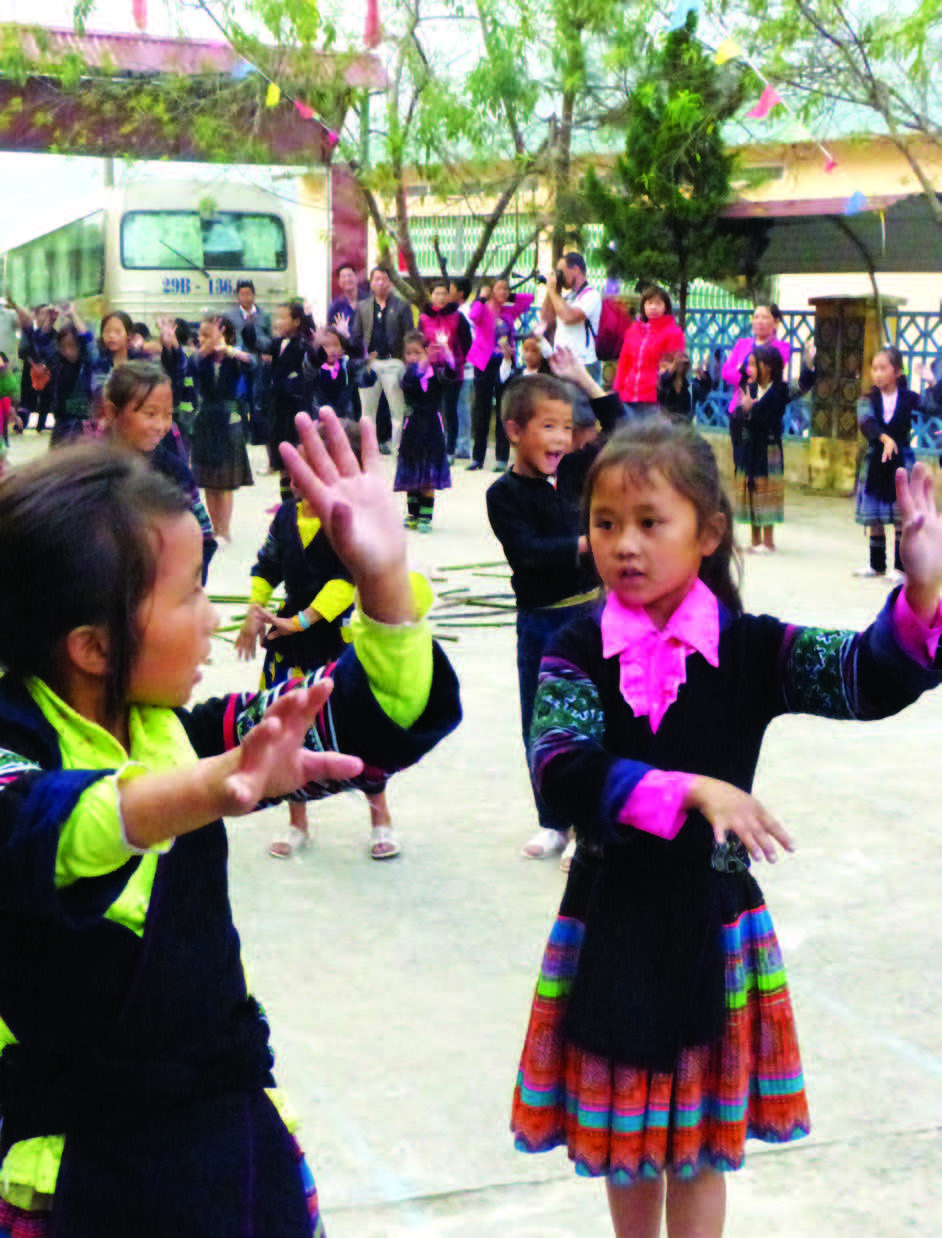 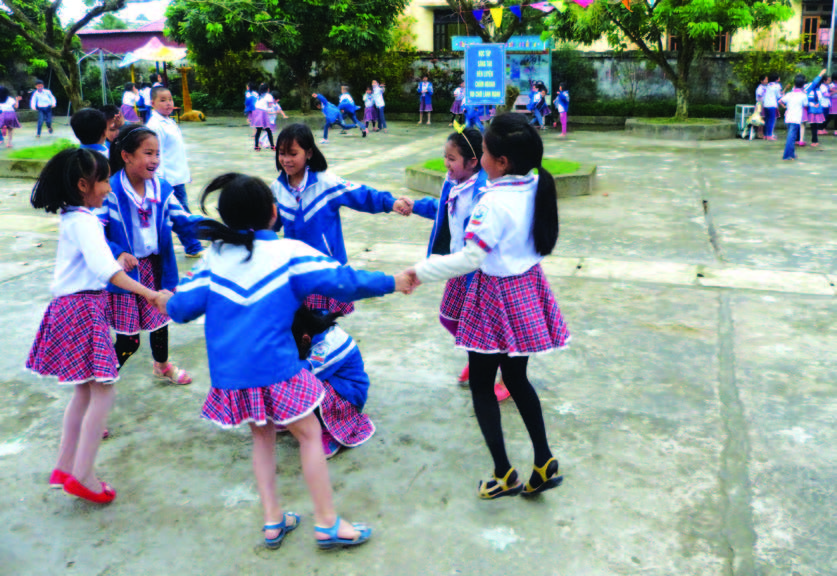 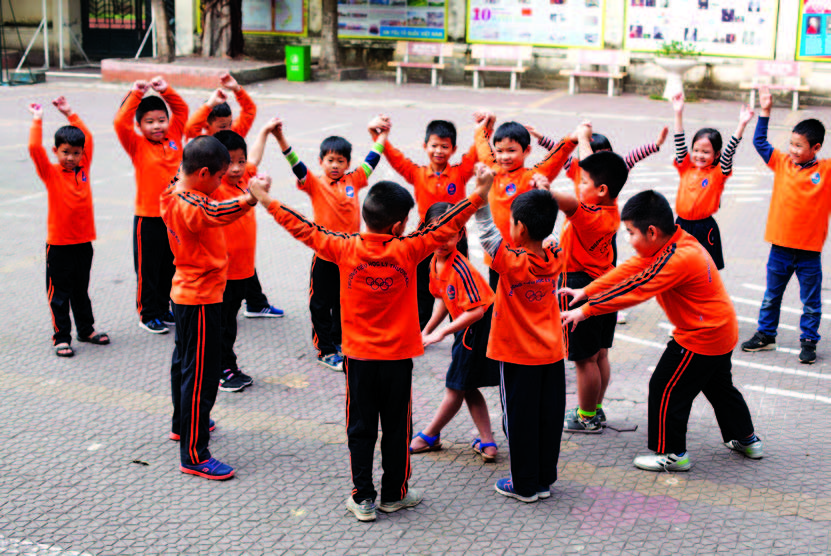 Hoạt động trong nhà trường. Ảnh: Đức Minh
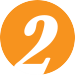 Quan sát, nói với bạn về hình và màu trong tranh vẽ
về hoạt động trong nhà trường.
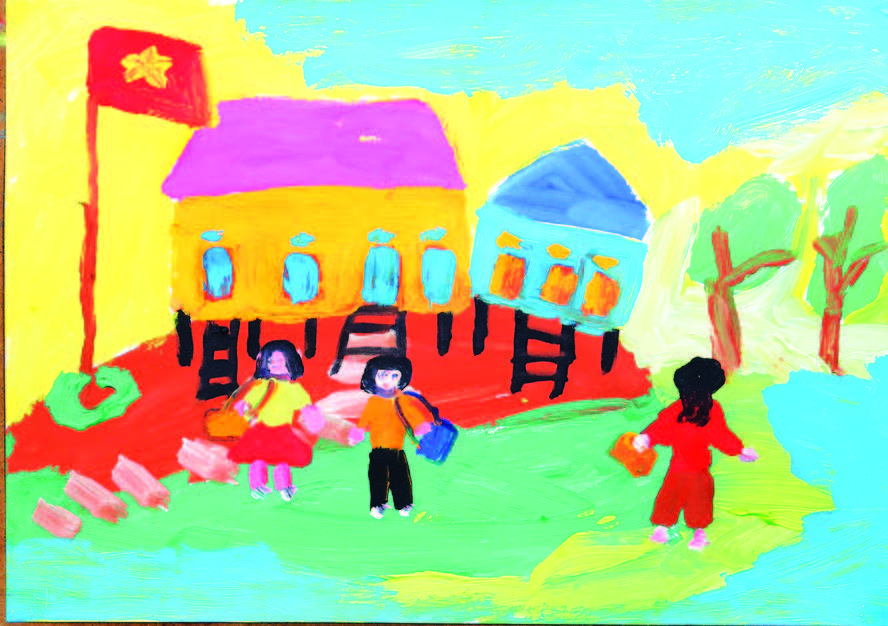 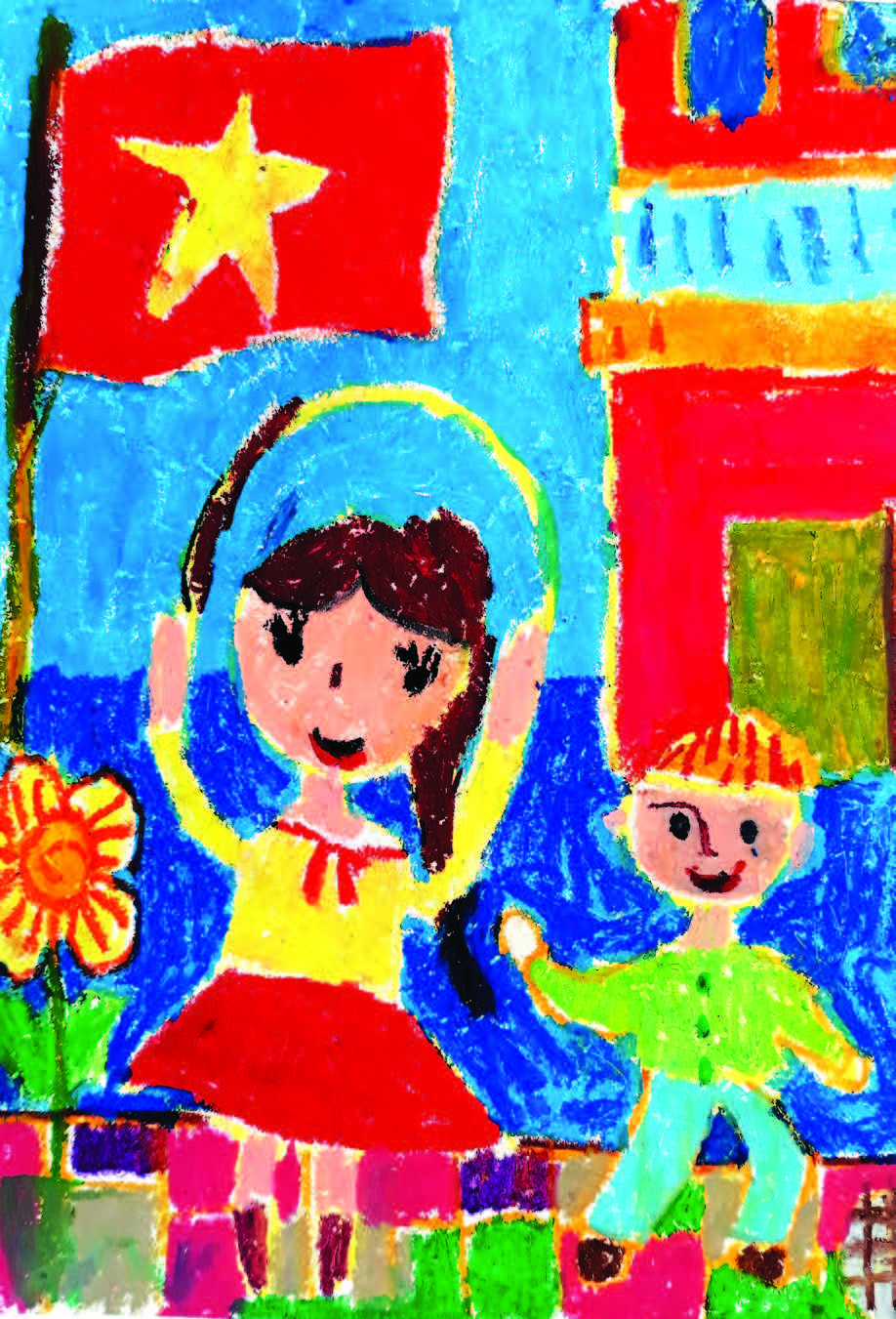 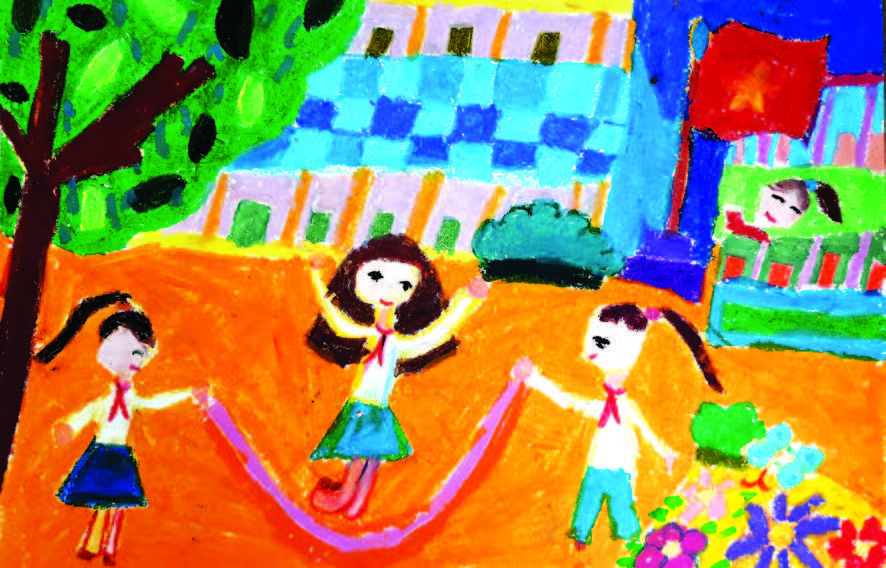 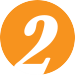 Quan sát, nói với bạn về hình và màu trong tranh vẽ
về hoạt động trong nhà trường.
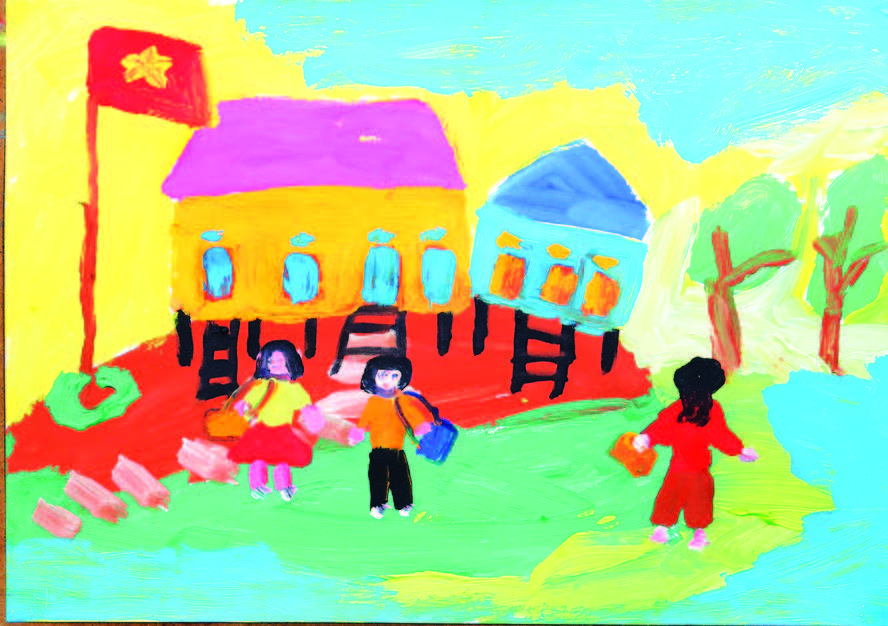 Trường ở bản em,
tranh bột màu, Phúc An
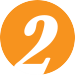 Quan sát, nói với bạn về hình và màu trong tranh vẽ
về hoạt động trong nhà trường.
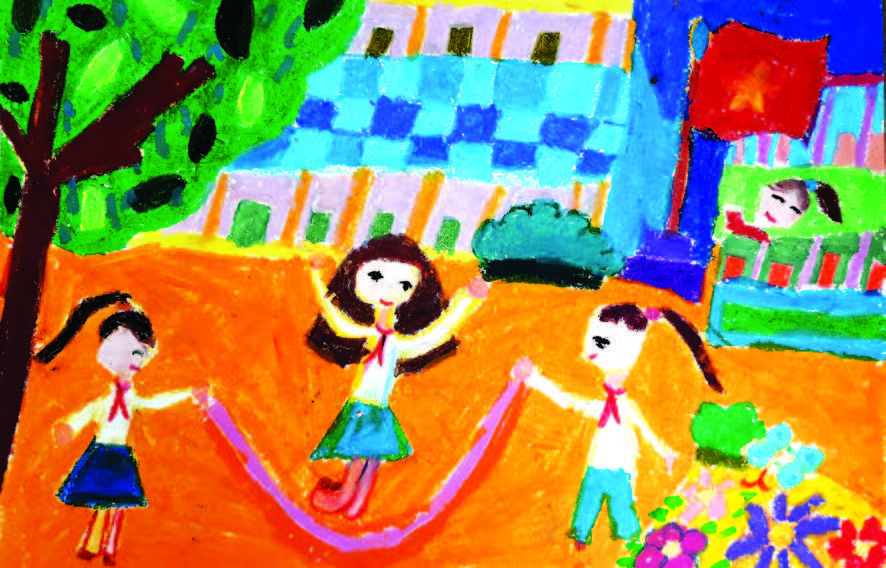 Vui chơi ở sân trường,
tranh sáp màu, Quỳnh Anh
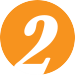 Quan sát, nói với bạn về hình và màu trong tranh vẽ
về hoạt động trong nhà trường.
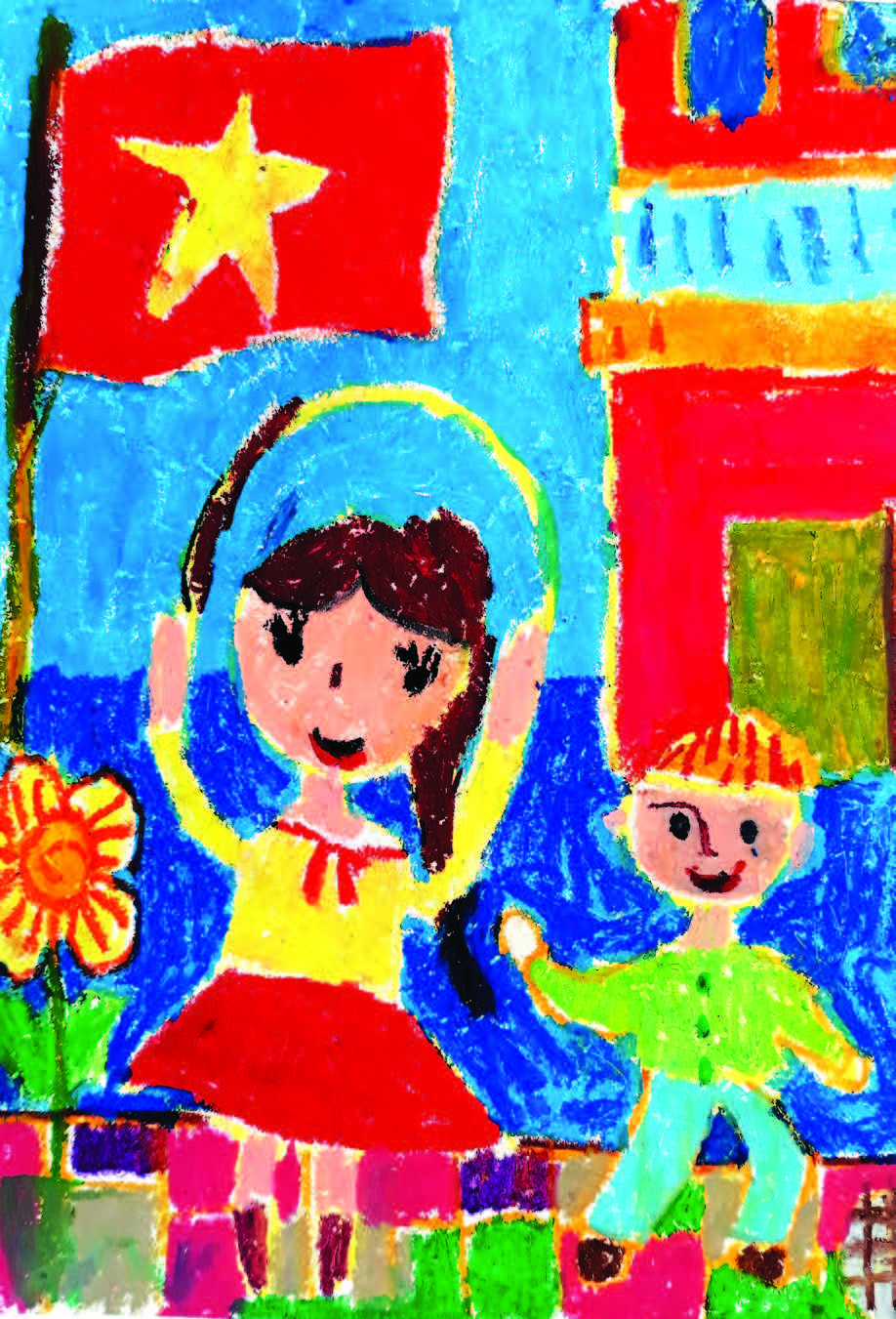 Giờ ra chơi,
tranh sáp màu, Minh Hải
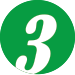 Vẽ tranh về hoạt động vui chơi ở trường.
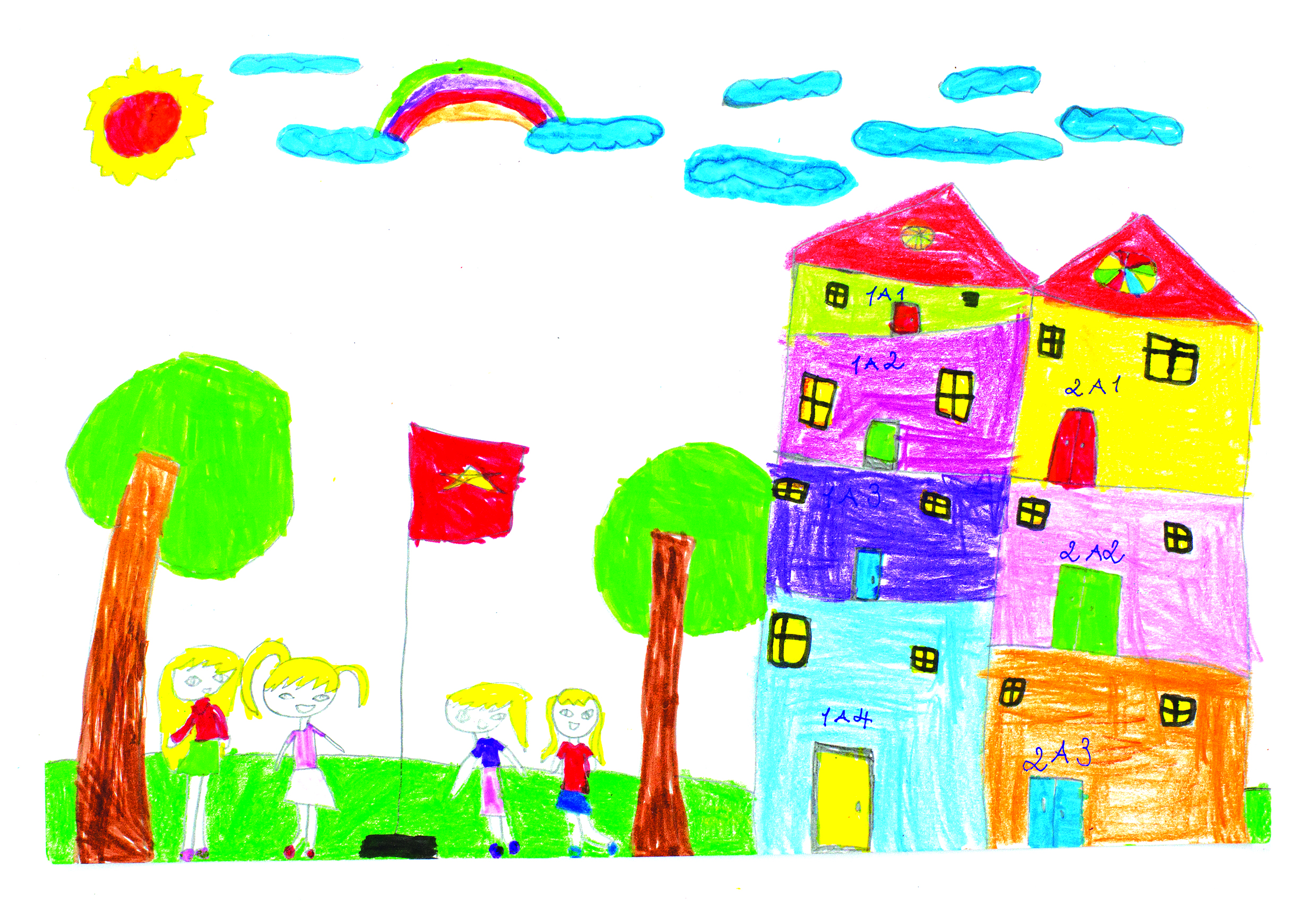 Giờ ra chơi, tranh sáp màu, Hà Linh
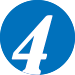 Trả lời câu hỏi:
Trong bức tranh, 
các bạn đã vẽ về hoạt động vui chơi nào?
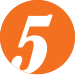 Quan sát, nhận biết cách làm hình cây bằng giấy bìa.
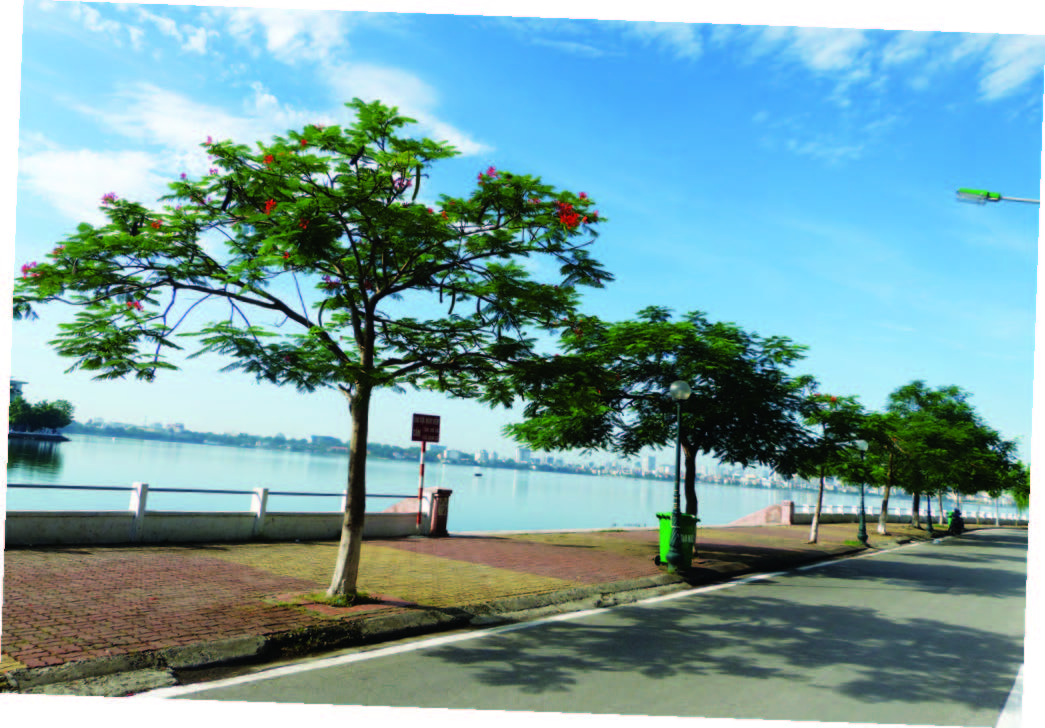 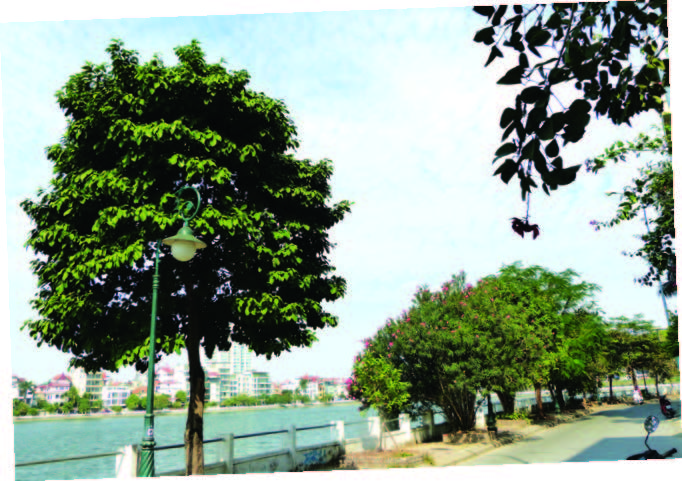 Cây ven hồ. Ảnh: Đức Minh
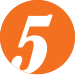 Quan sát, nhận biết cách làm hình cây bằng giấy bìa.
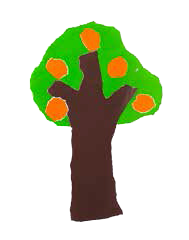 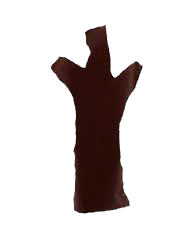 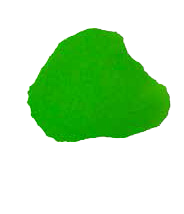 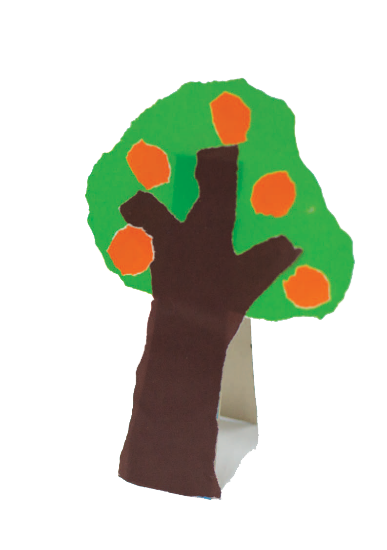 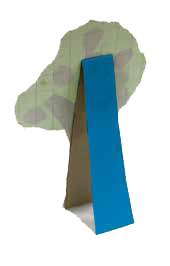 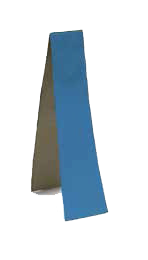 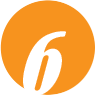 Quan sát, nhận biết cách làm hình cây bằng đất nặn.
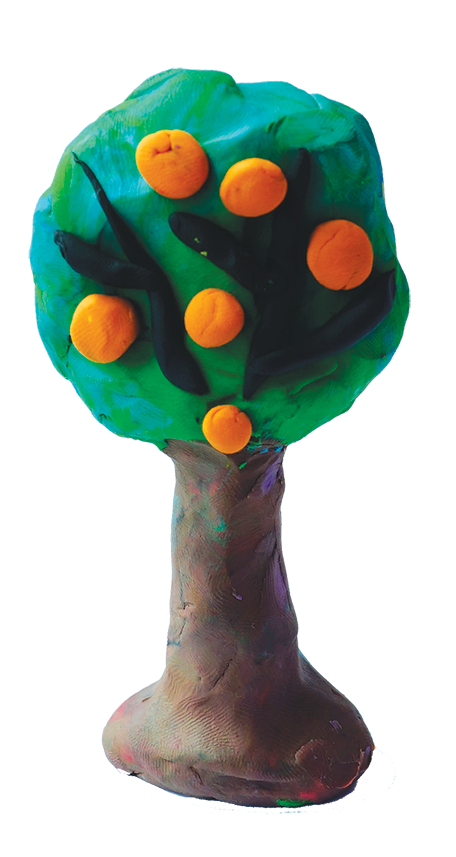 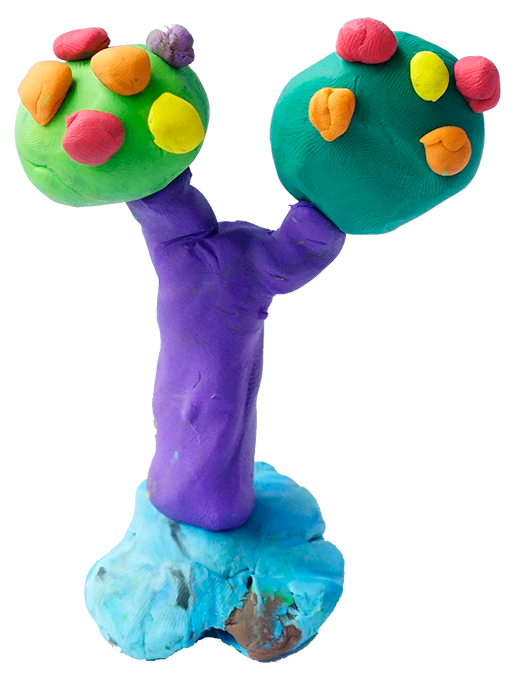 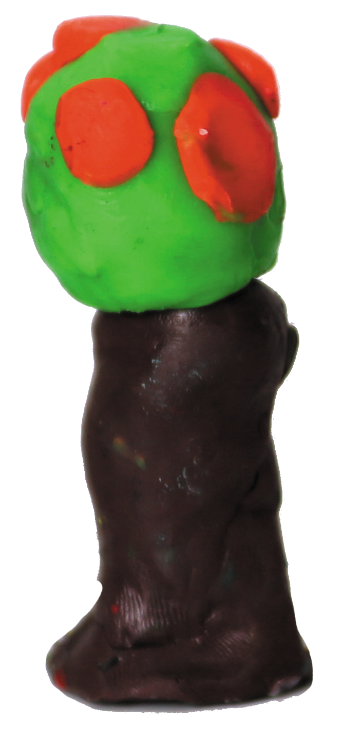 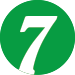 Làm hình cây bằng giấy bìa hoặc đất nặn.
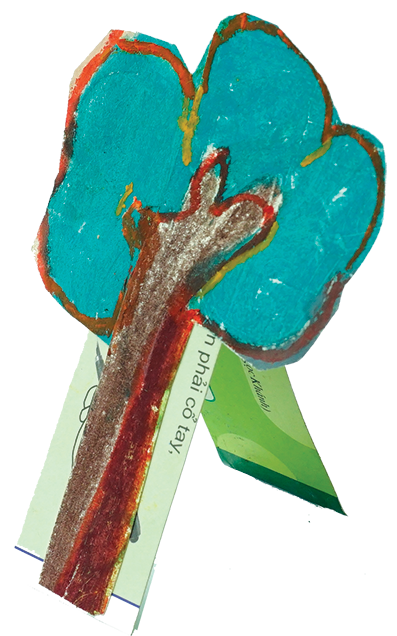 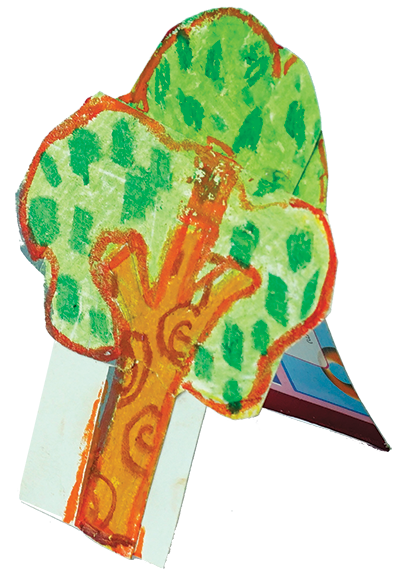 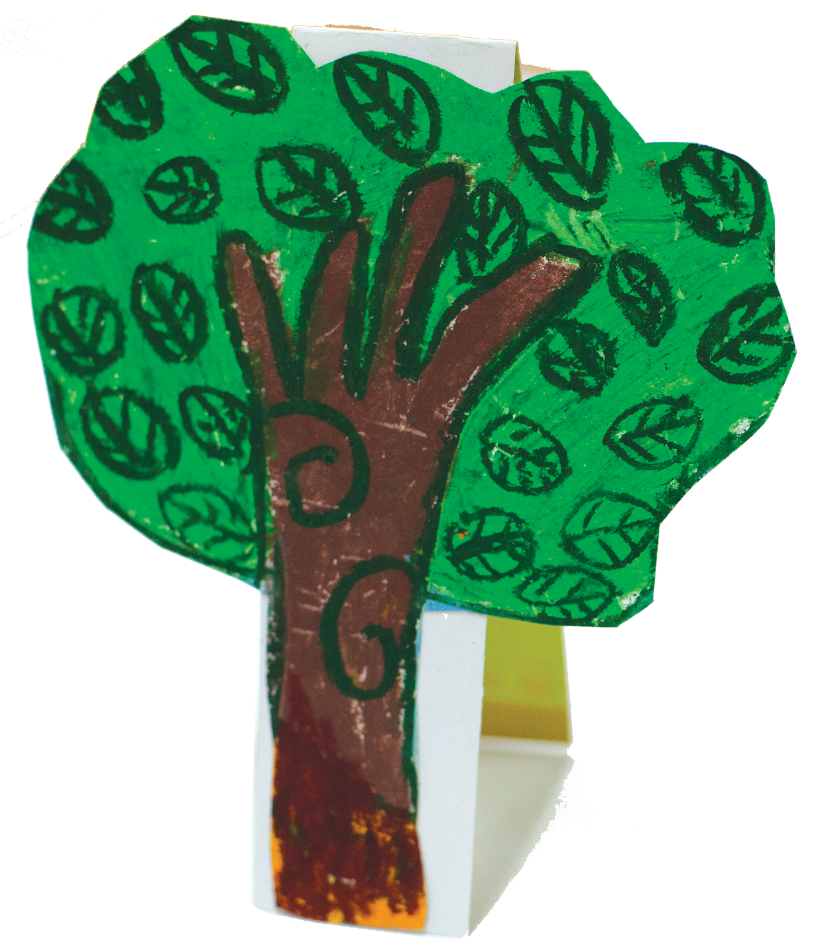 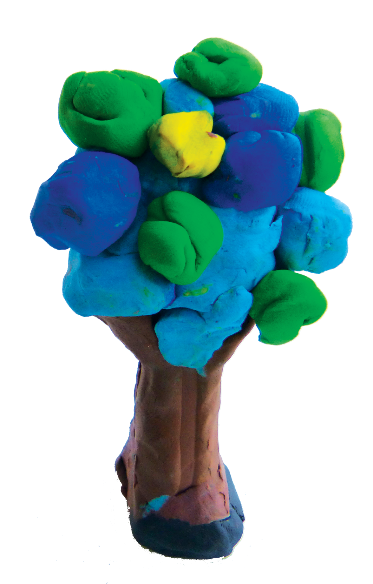 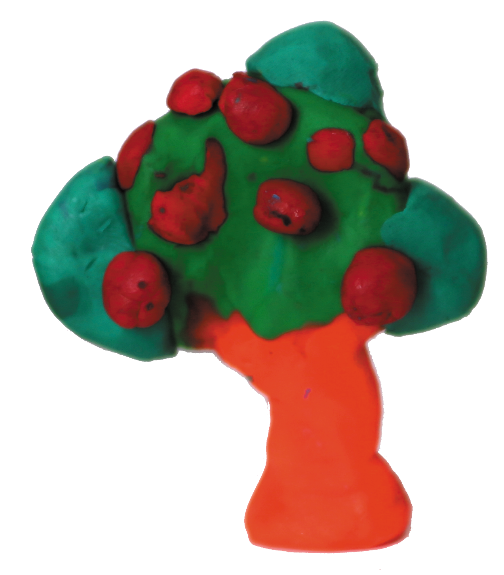 Hình tham khảo
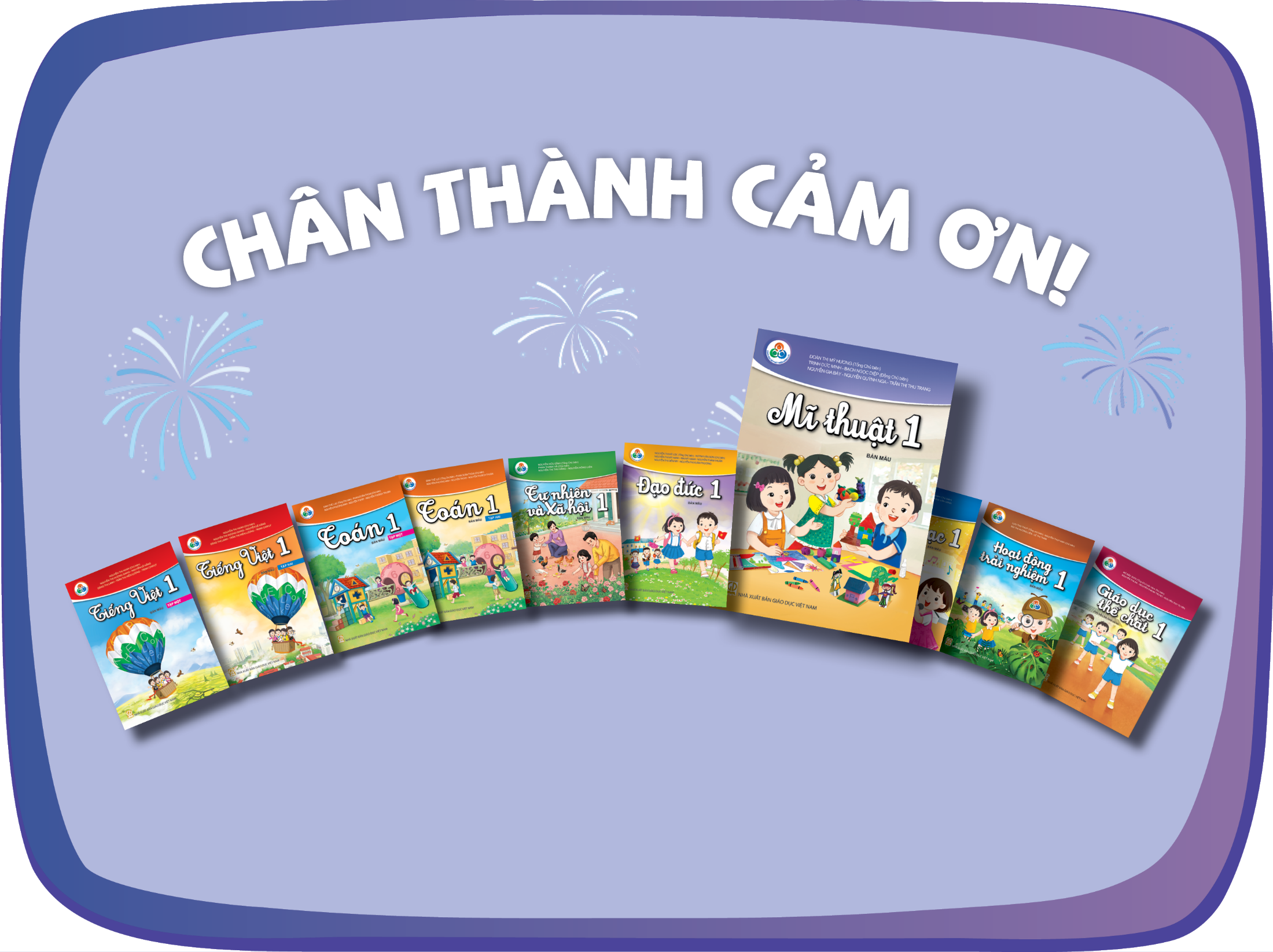